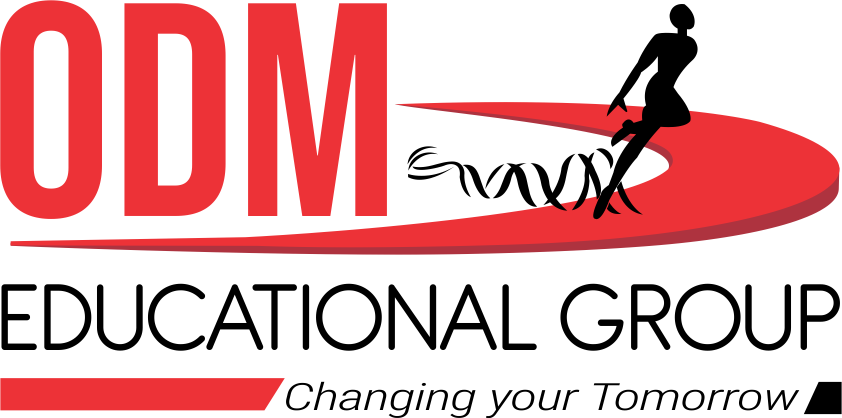 MICRO NUTRIENTS
SUBJECT : PHYSICAL EDUCATION
CHAPTER NUMBER: 2
CHAPTER NAME : SPORTS AND NUTRITION
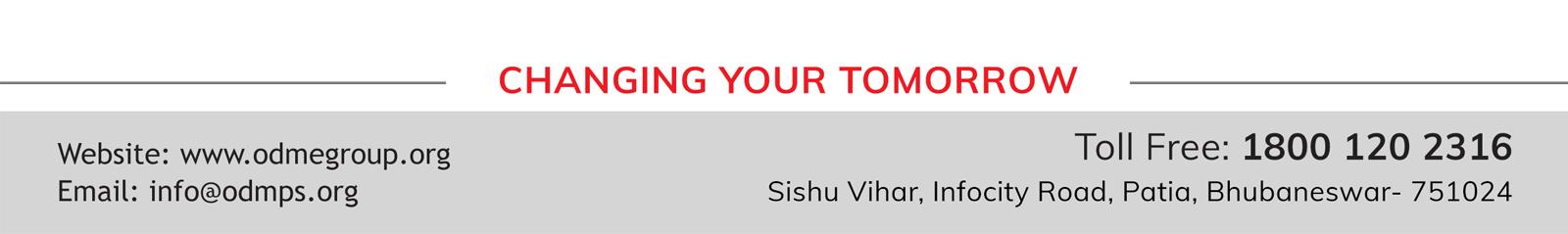 WHAT WE EXPECT TO LEARN?
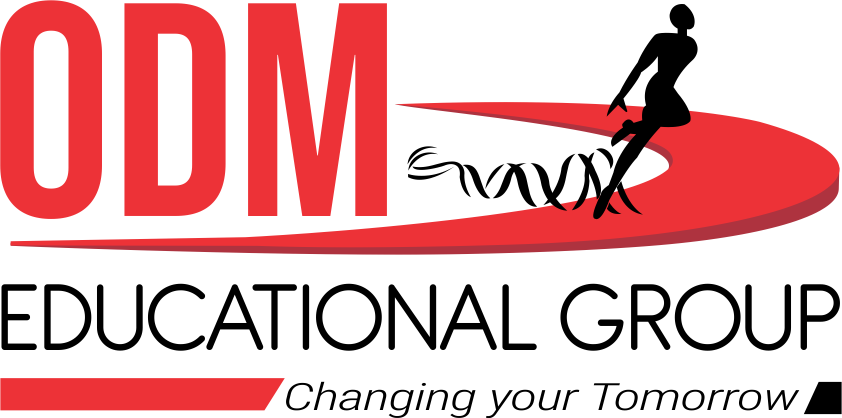 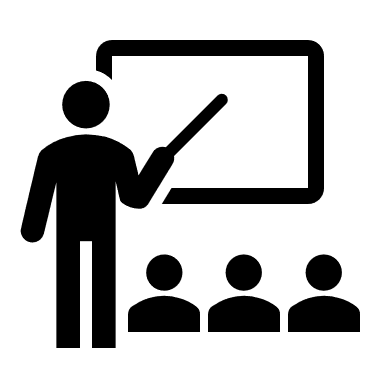 We will be able to know about the ‘MICRO NUTRIENTS.
We will be familiar with the various types of macro & micro nutrition.
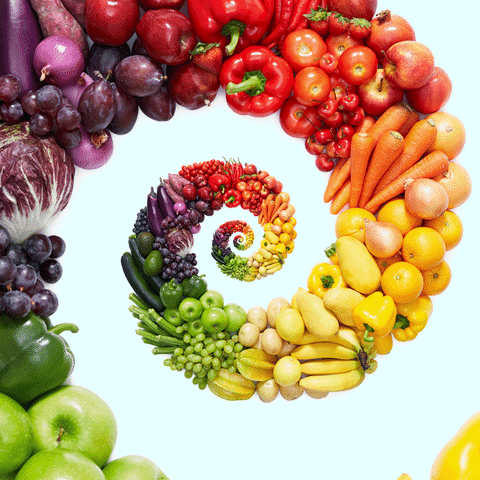 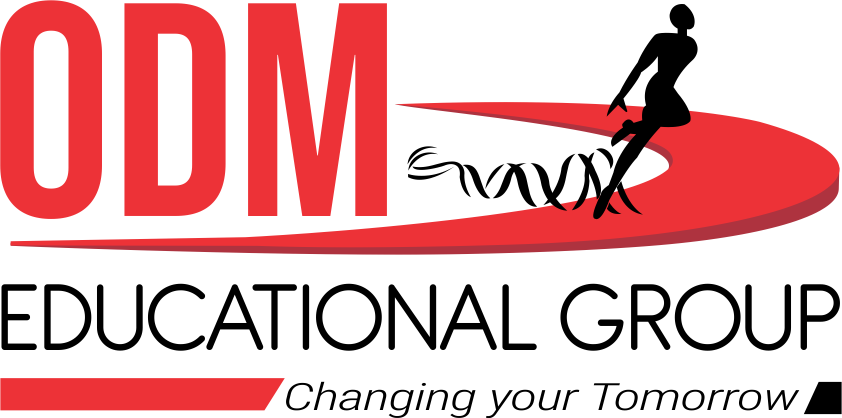 4% of body weight is made up of minerals.
Required for healthy teeth, bones, muscles.
Transmission of nerve impulses.
Formation of hormones.
Maintenance of heartbeats.
0.1gm of MACRO-MINERALS required/day.
0.01gm of MICRO-MINERALS required/day.
MINERALS
TYPES OF MINERALS
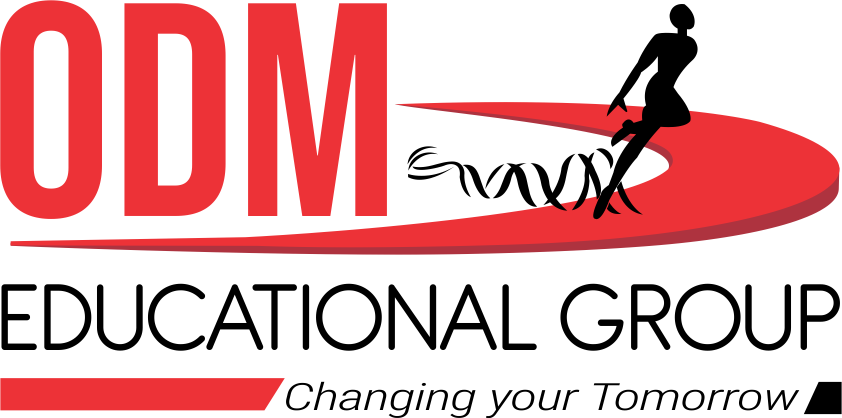 MACRO-MINERALS
I

C

I

C

C
IODINE
P

C

M

P

S
POTASSIUM
COPPER
CALCIUM
MICRO-MINERALS
IRON
MAGNESIUM
CHROMIUM
PHOSPHOROUS
COBALT
SODIUM
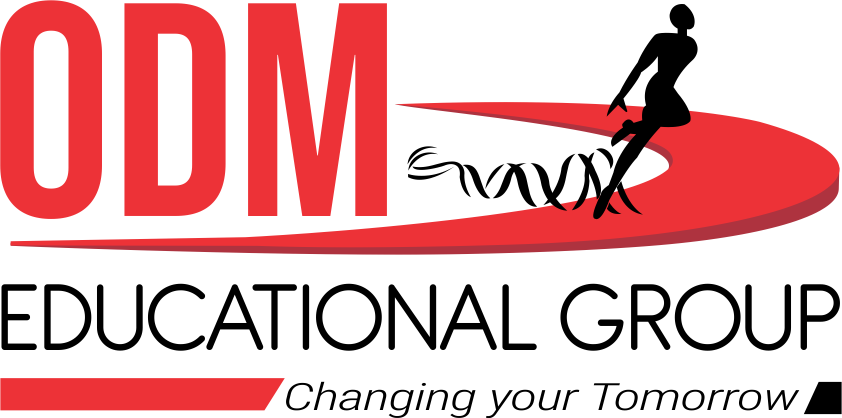 CALCIUM :-
It’s help of growth and development of our bones and teeth.
It’s help in blood clotting.
It’s deficiency may cause rickets.
Sources :- cheese, milk, orange juice, eggs, yogurt, green leafy vegetables, etc.
POTASSIUM :-
It’s helpful in keeping the nervous system and muscular system fit and active all the time.
It helps in maintaining the amount of water in blood and tissues.
Its deficiency may cause weak muscles, lethargic and contract Addison’s disease (damage adrenal glands).
Sources :- banana, tomatoes, green leafy vegetables, etc.
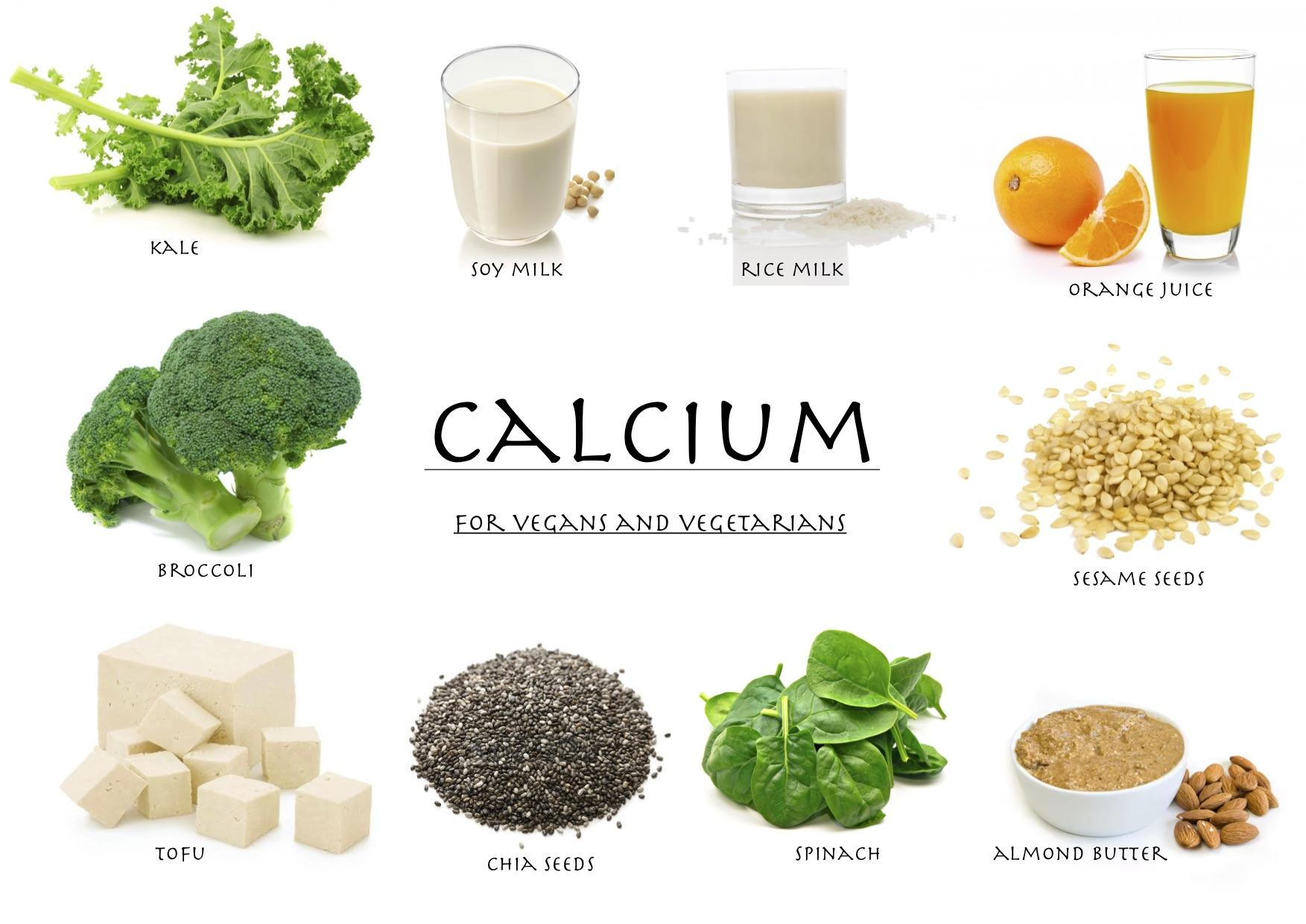 MACRO MINERALS
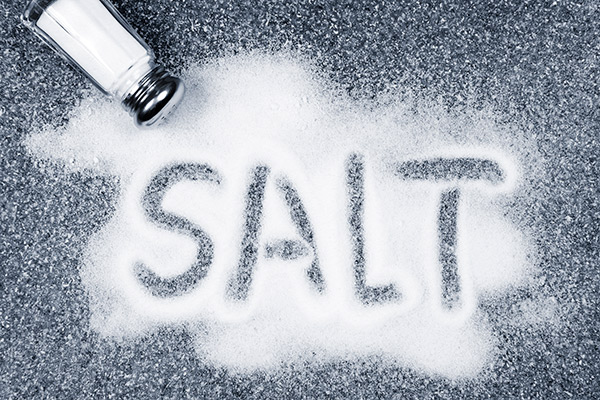 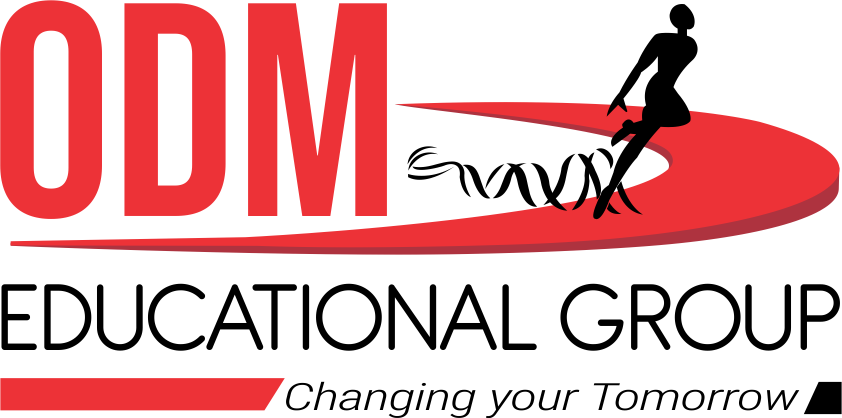 SODIUM :- 
It helps in muscular activities.
It maintains the balance of acid & base.
It also helps in the transmission of nerve impulses.
Sources :- salt, pickles, butter, etc.
MAGNESIUM :-
It repairs and maintains body cells.
Sources :- meat, brown rice, beans, whole grains, etc.
PHOSPHORUS :-
It helps in the formation of bones and teeth.
Sources :- egg, fish, cod liver, milk, unpolished rice, etc.
MACRO MINERALS
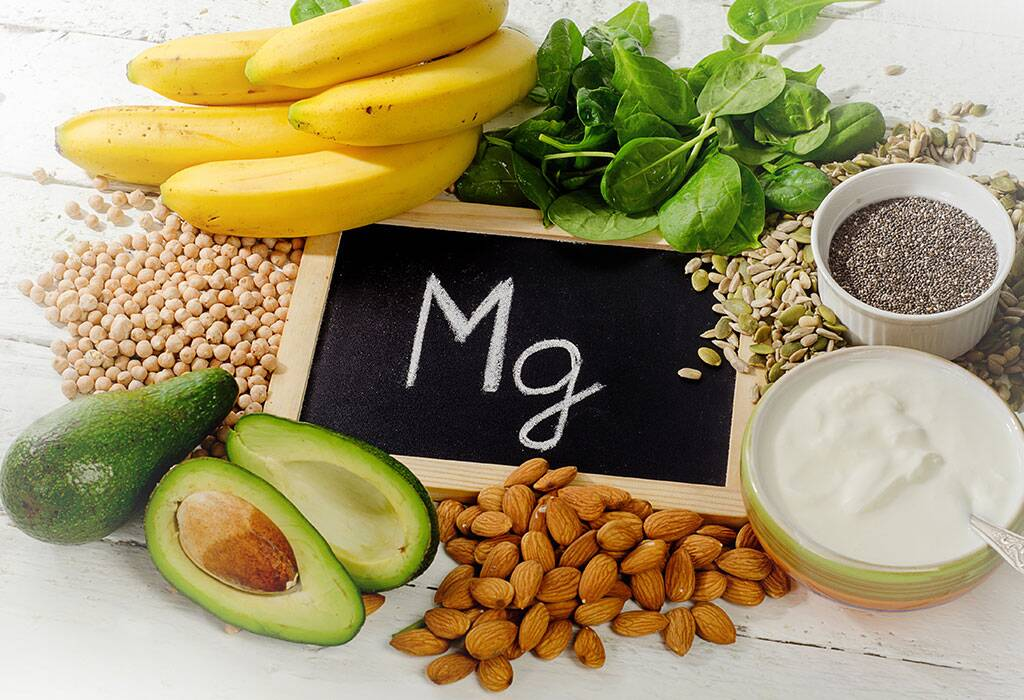 SOURCES OF MACRO MINERALS
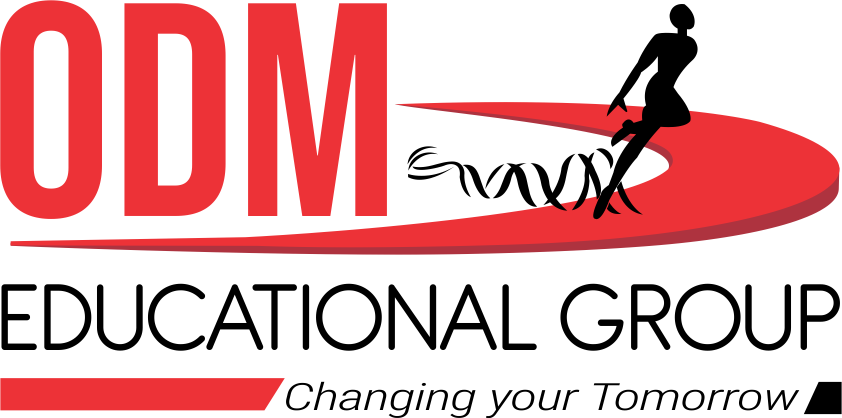 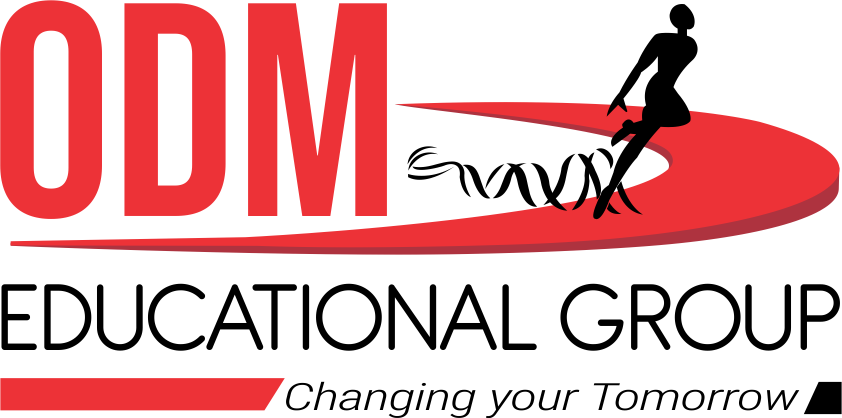 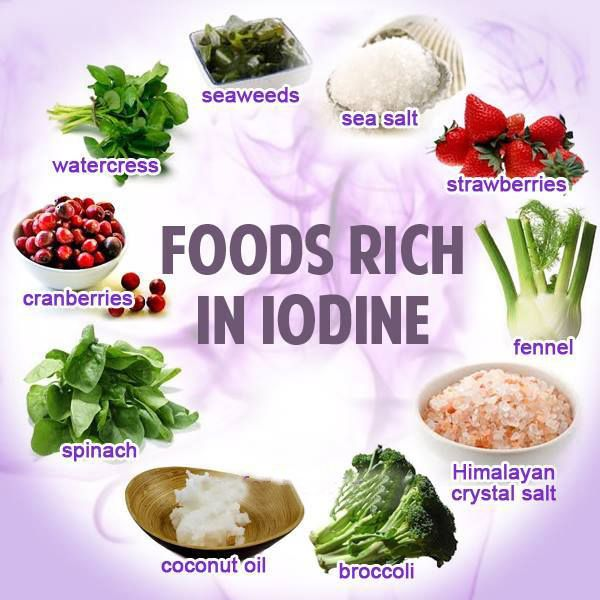 IODINE :-
It helps in the production of hormones in the thyroid gland.
It is also significant for the proper growth and development of the body.
Lack of iodine can cause GOITRE(swollen thyroid gland).
Sources :- salt, fish, and seafood.
IRON :-
It helps in the production of haemoglobin.
It’s deficiency causes anaemia.
Sources :- liver, meat, egg, dry fruits, banana, etc.
MICRO MINERALS
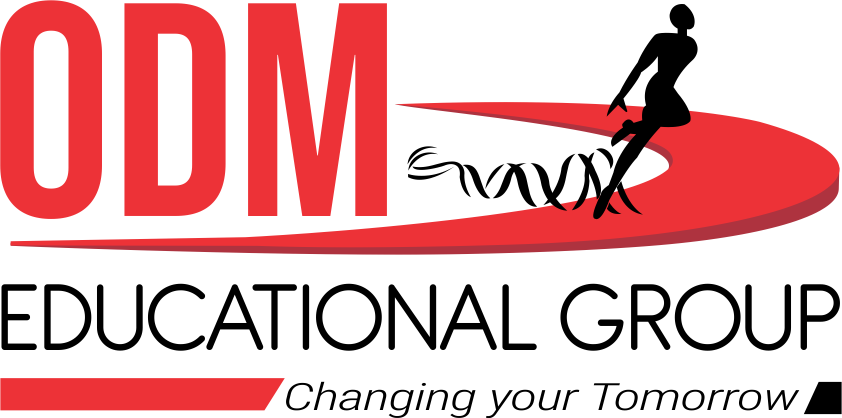 CHROMIUM :-
It helps in stimulates insulin activity.
Its deficiency may cause diabetes.
Sources :- soybean, carrot, tomato, bajra, etc.
COPPER :-
It helps iron in the formation of haemoglobin.
Sources :- egg, pulses, and green leafy vegetables, etc.
COBALT :-
It protects us from anaemia.
Sources :- milk, meat, green leafy vegetables, etc.
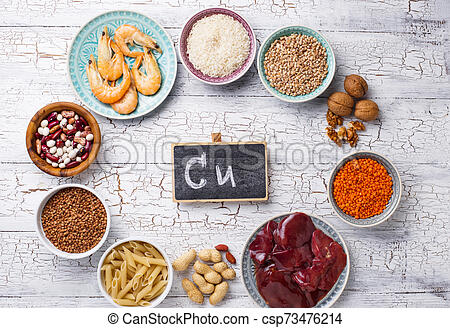 MICRO MINERALS
SOURCES OF MICRO MINERALS
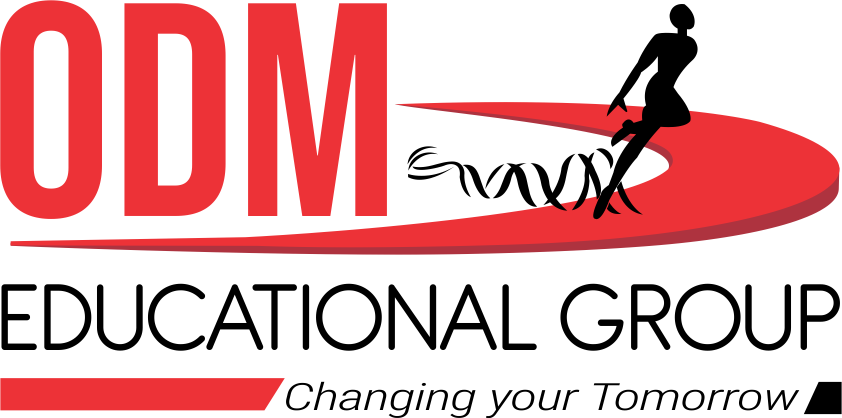 VITAMINS
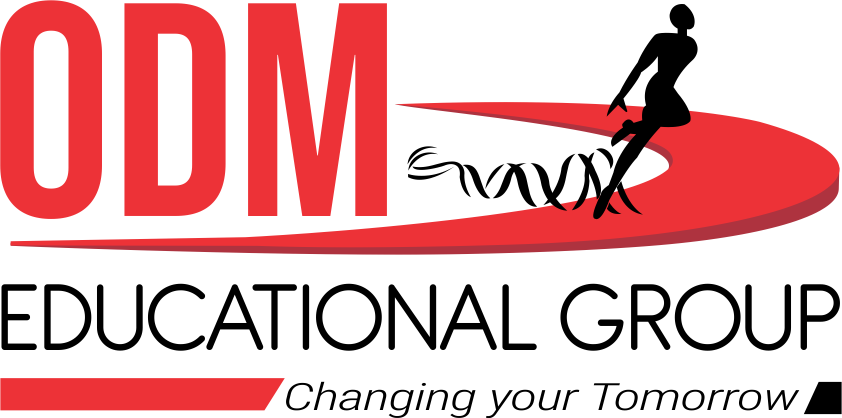 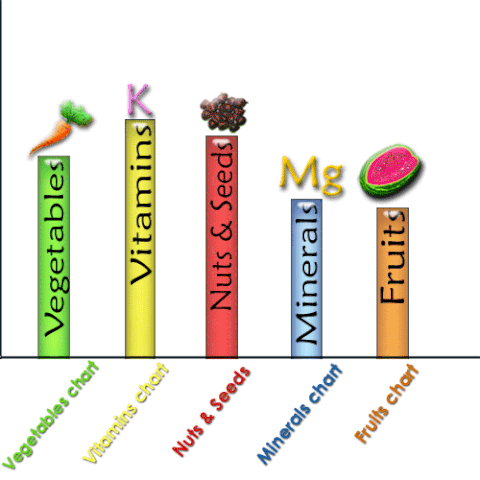 Vitamins are chemicals, it is required in a very small amount.
The absence of vitamin in the diet causes deficiency disease.
Fat-soluble vitamins are composed of Carbon, Hydrogen and Oxygen.
Water-soluble vitamins contain Nitrogen & Sulphur.
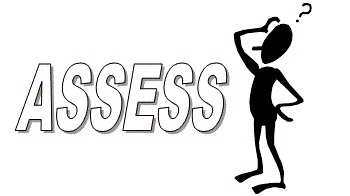 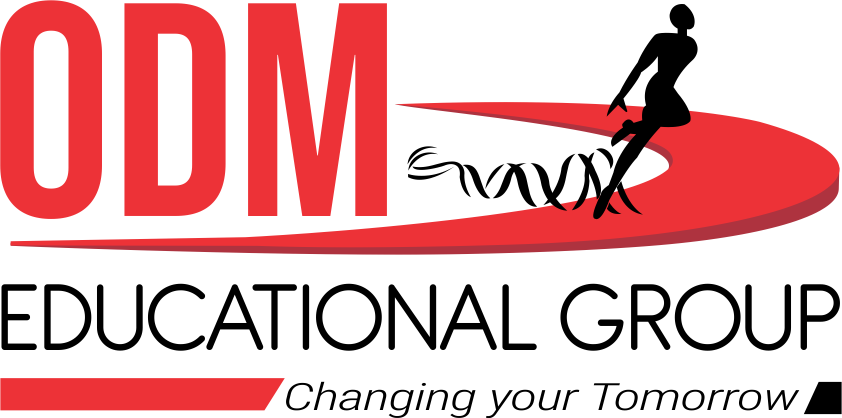 1. Which one is macro nutrients as well as non-nutritive components of diet?
PROTEINS
FATS
WATER
CARBOHYDRATES
2. Which one is insoluble in water?
GALACTOSE
LACTOSE
GLUCOSE
CELLULOSE
3. How many amino acids are there in Proteins?
21
22
23
9
4. What is the ratio of hydrogen atoms to oxygen atoms?
1 : 1
2 : 1
2 : 2
1 : 2
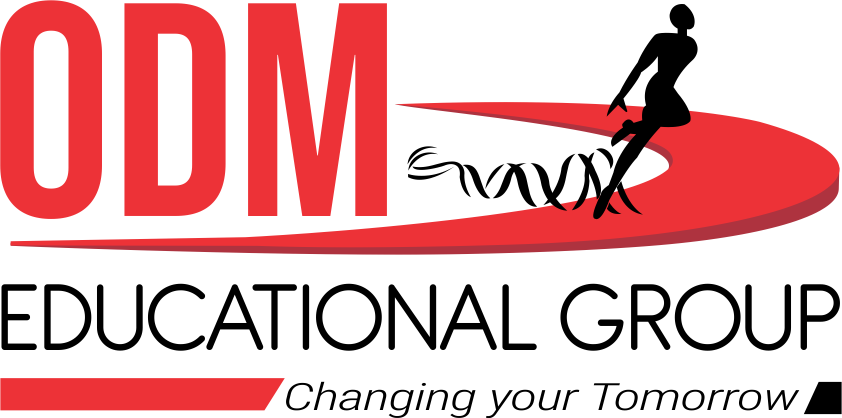 THANKING YOU
ODM EDUCATIONAL GROUP